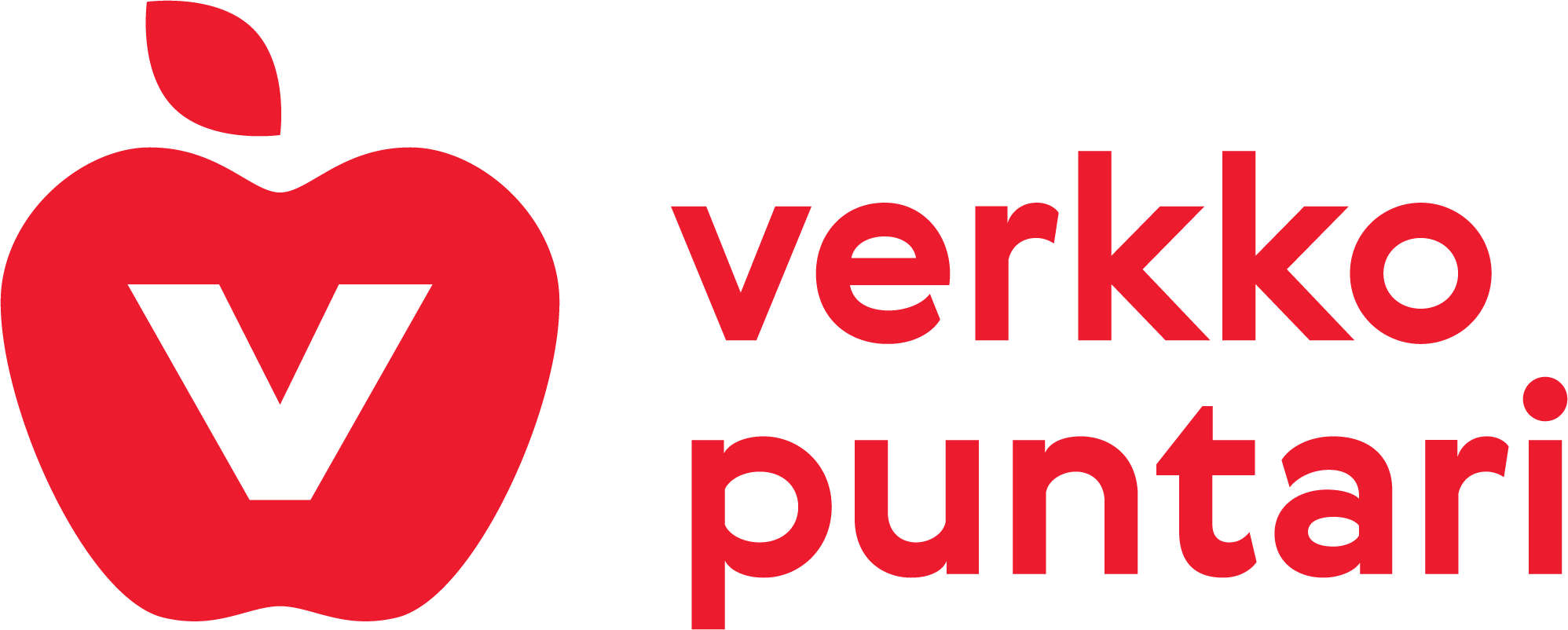 Satakunnan Sydänpiiri ry
Välkommen till 12-veckorsmötet!
[Speaker Notes: Välkommen

Presentationen eller delar av den kan användas vid behov under mötet vecka 12 och presentationen kan redigeras]
Dagens program:
Övning: Framgångsmätaren
Övning: Livet är ett virrvarr
Resurser och tid för förändring
Plan för fortsättningen
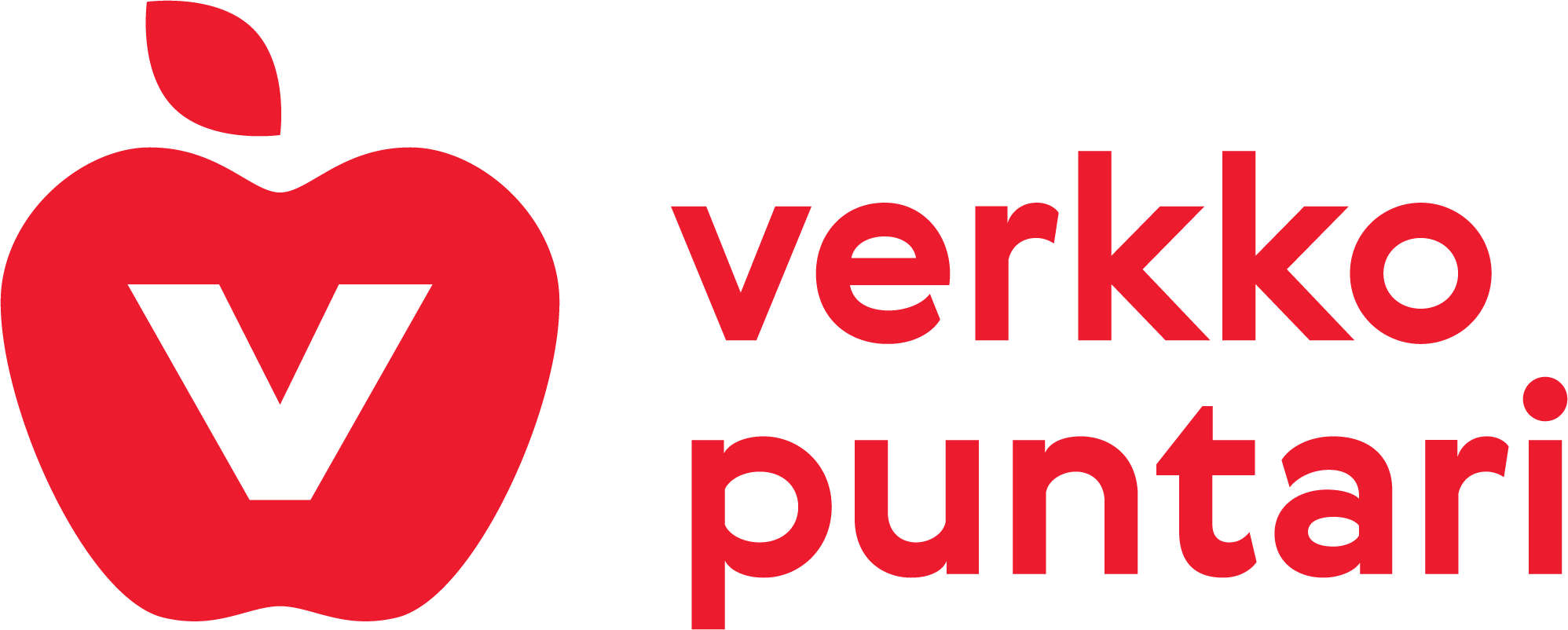 Satakunnan Sydänpiiri ry
[Speaker Notes: Presentation av mötets innehåll]
Övning: Framgångsmätaren
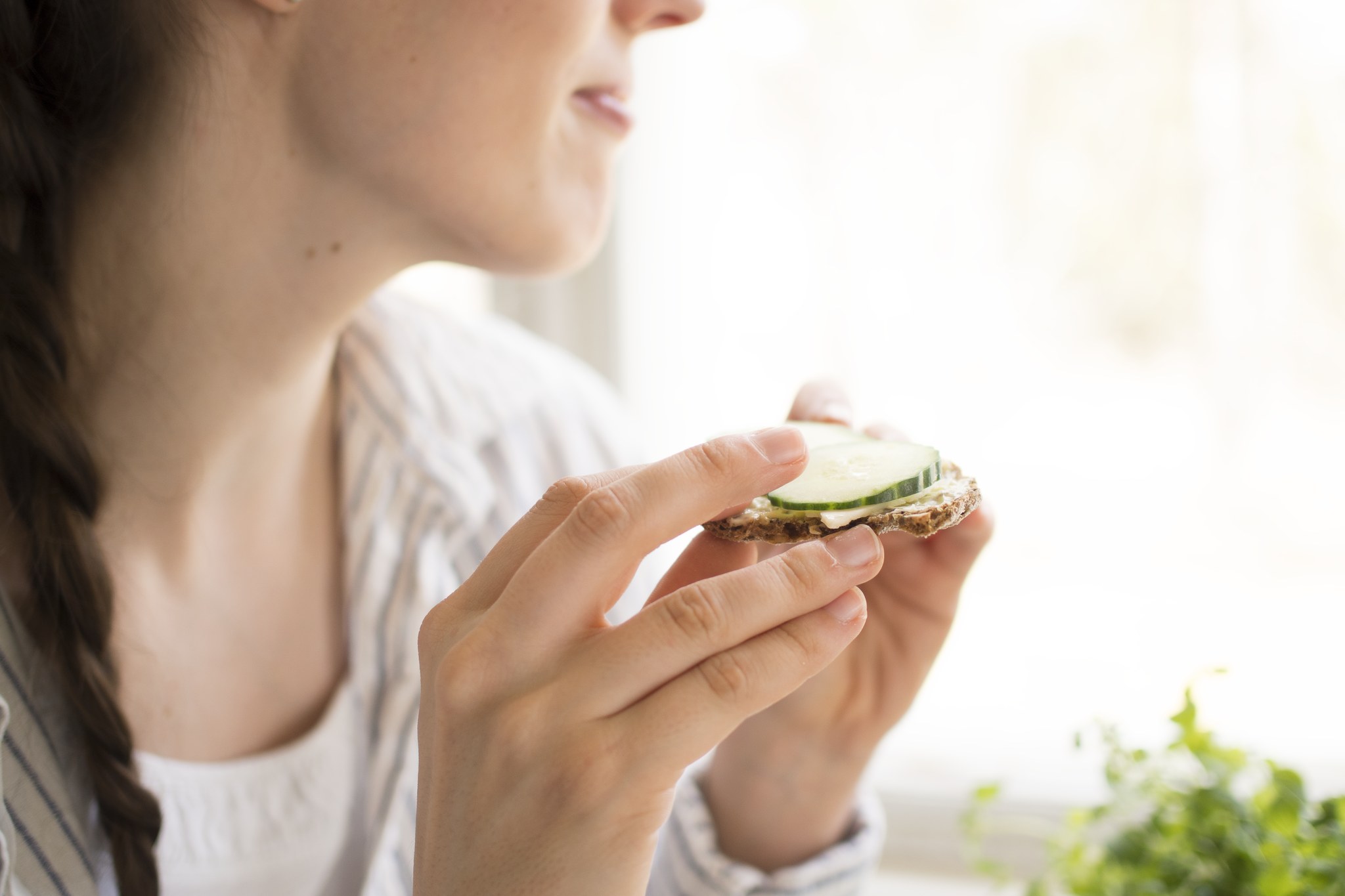 Vad har du lyckats med? 

Har du fått nya insikter? 

Vilka saker har stött din förändring?
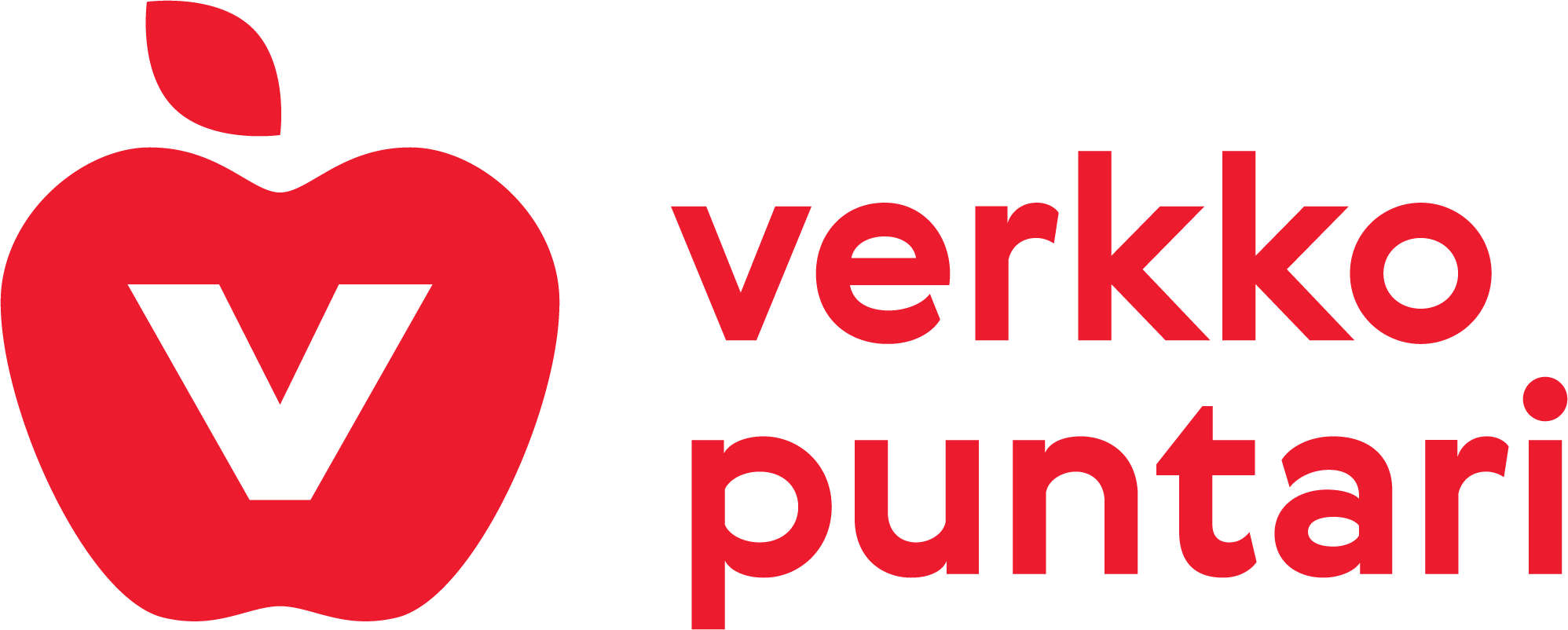 Satakunnan Sydänpiiri ry
[Speaker Notes: För att man ska tro på sina förmågor är det viktigt att lyfta fram de saker man har lyckats med. Vanligtvis lyfter människor fram sina misslyckanden, även när de upplever framgångar. Till exempel: Jag har motionerat mer, men jag äter fortfarande mycket godis. Här bör handledaren betona att framgångarna nämns separat och övriga ändringar i en annan mening. Jag har motionerat mer och äter fortfarande godis – meningen har redan ett annat budskap. Det betyder inte att man bara måste vara positiv, utan ska snarare framhäva att framgångar hjälper en vidare och inspirerar till förändring. Människor bär i allmänhet med sig sina misslyckanden och hinder automatiskt. 

Om någon har en känsla av att vara misslyckad i allting, lönar det sig att ställa tilläggsfrågor: har någon enstaka gång lyckats? Har man t.ex. ens en gång motionerat eller kunnat ändra sitt ätande eller gått och lagt sig i tid? Det är också bra att fundera på om planen har varit realistisk till att börja med och om misslyckande innebär att det ursprungliga målet var för stort.]
Övning: 
Livet är ett virrvarr
Lyssna på eller läs berättelsen
Fundera på hur situationen kunde avvecklas. Kan du identifiera känslor eller verksamhetsmodeller som ökar risken för beteende som inte stöder välbefinnandet?
Vilka saker borde man göra först? Vad kunde motivera till förändring?
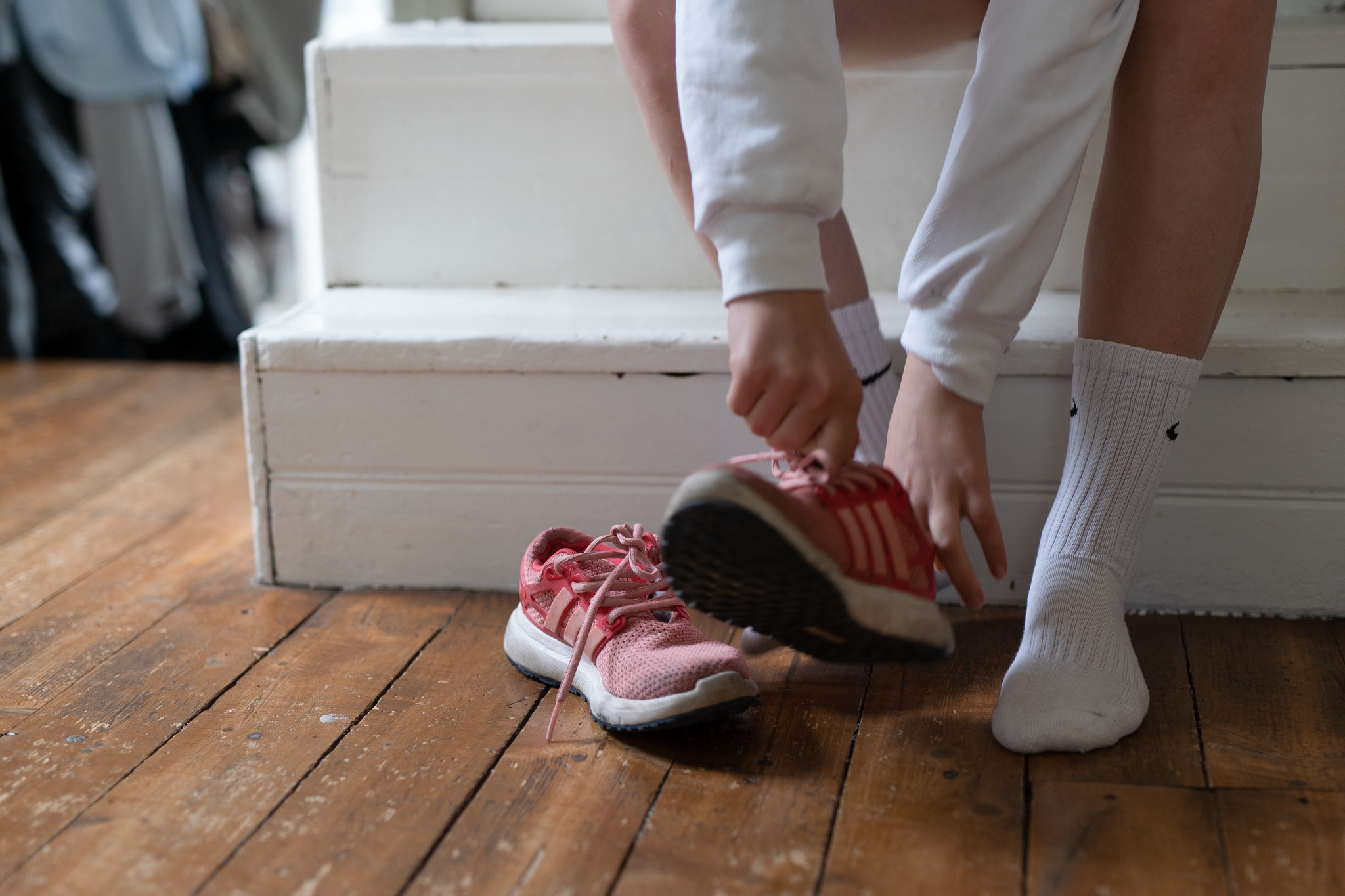 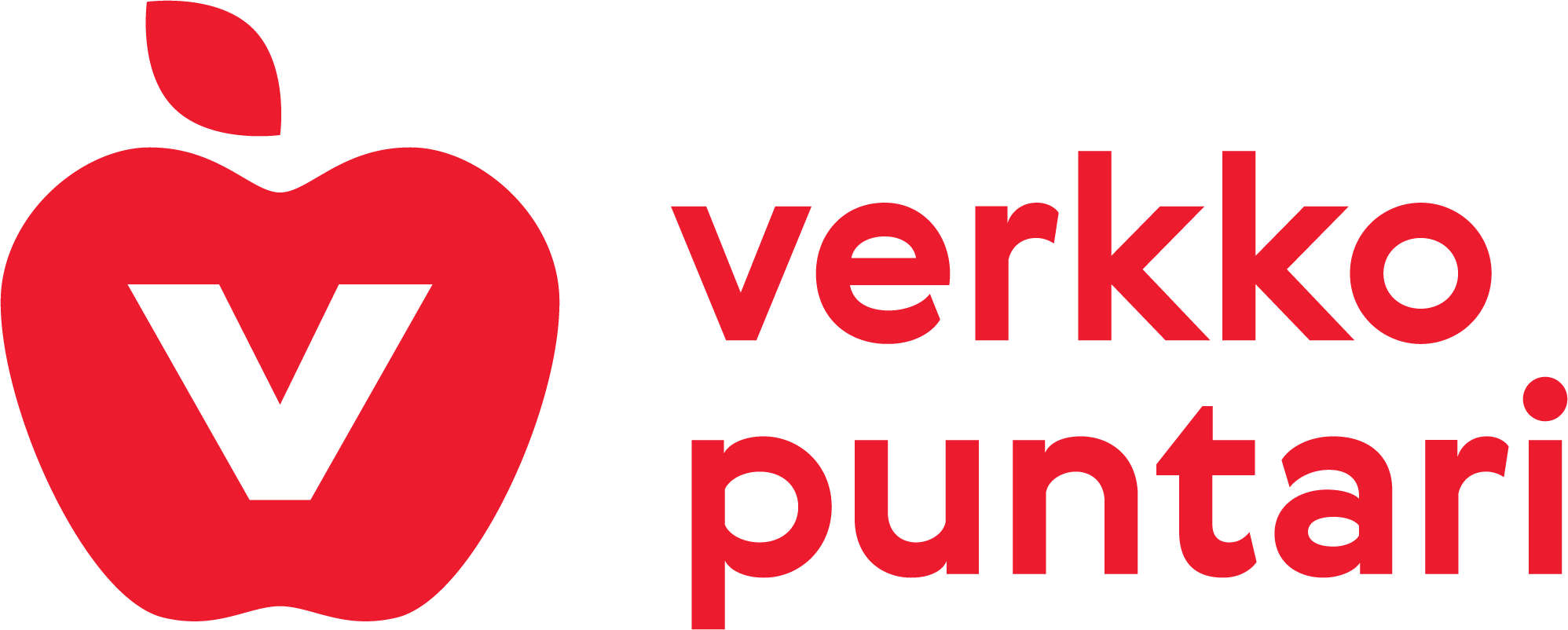 Satakunnan Sydänpiiri ry
Livet är ett virrvarr
Jag har kämpat med min vikt i åratal. Under de senaste 10 åren har min vikt gått upp med nästan 20 kilo. Jag är ledsen för att jag inte känner att min kropp är min egen och inga klädesplagg går på. Mitt förhöjda blodtryck och mina fastesockervärden oroar mig. Läkaren sa att jag borde banta och motionera mer. Men mina knän tål det inte om jag försöker röra mig lite raskare. Jag vet att jag måste börja med diabetes- och blodtrycksmedicinering om jag inte går ner i vikt, vilket inte känns bra. 

Jag har försökt banta flera gånger. Senast prövade jag en lågkolhydratkost. Även om vikten går ner, stiger den alltid efter bantningen. Jag orkar inte försöka mer.

Förändringar och brådska är ständigt närvarande i arbetet. Jag har mycket oavslutade jobb där tidtabellen är knapp. Jag hinner inte äta ordentligt under dagen. Jag kan inte låta bli att jobba. Jag gräver fram jobb från väskan många gånger om kvällen, eller så står väskan vid dörren och påminner mig om ogjorda arbeten. Jag drömmer om arbetet och tankarna kretsar kring det redan på morgonnatten när jag vaknar mitt i sömnen. Ibland har min sinnesstämning varit låg och dålig sömn underlättar inte situationen. 

Det känns som att jag springer i ett ekorrhjul och tävlar mot klockan. Jag har inte ens gemensam tid med min partner. När skulle jag dessutom hinna motionera eller träffa vänner? Jag brukade tycka om att simma, men täcks inte längre på grund av min övervikt.

Jag är ofta mycket hungrig när jag kommer hem efter arbetsdagen och äter obehindrat. Jag vet att jag inte borde göra det, men det lättar på hungern och mitt mående i allmänhet. Efter att jag ätit är jag arg på mig själv när jag vet att jag går upp i vikt och inte kan kontrollera mitt ätande.
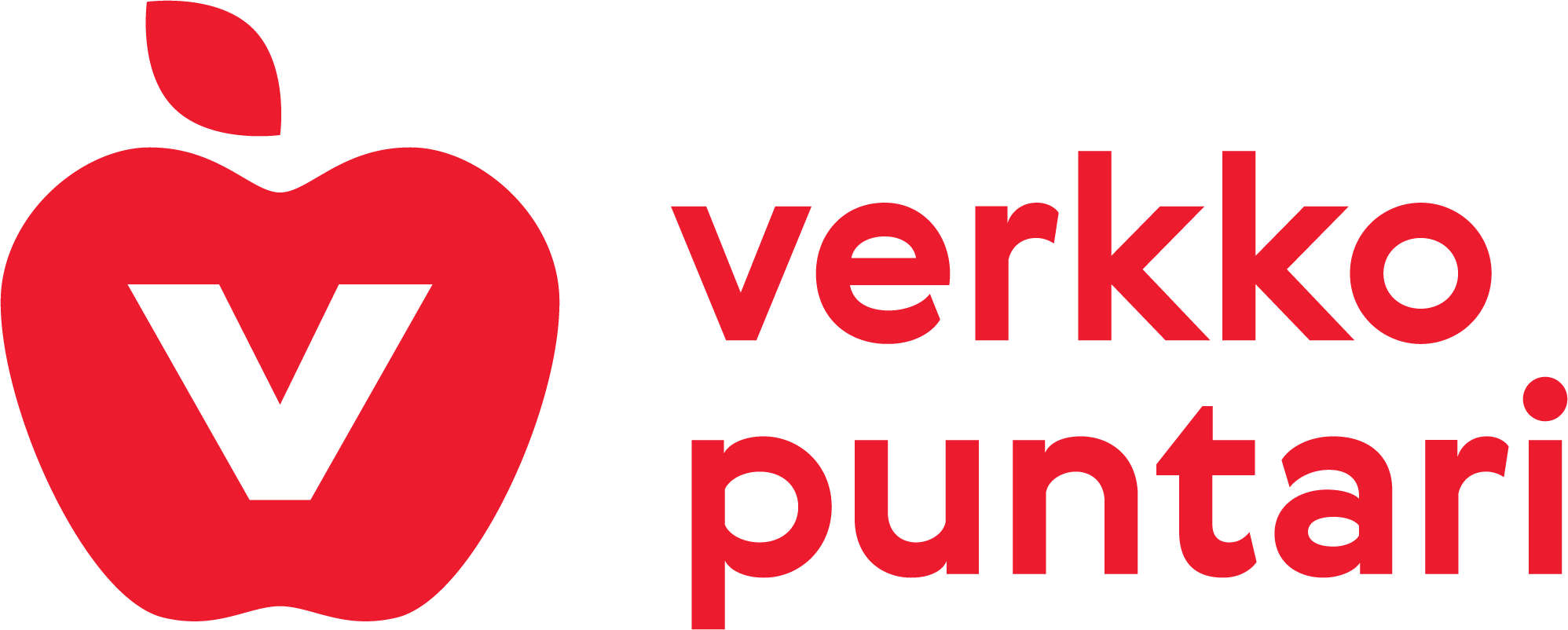 Källa: Hälsoviktshuset, för professionella: 
Teeriniemi, Jokelainen
Satakunnan Sydänpiiri ry
[Speaker Notes: Med hjälp av övningen strävar man först efter att se den andras tankefällor och verksamhetsmodeller som är skadliga och som kan leda till förändring om de observeras.  Det är i allmänhet lättare för människor att först identifiera beteendemodeller hos andra, och på så sätt kan man börja upptäcka liknande eller andra verksamhetsmodeller som man kan ändra på i sitt eget liv. 

En vanlig utmaning för viktkontrollen är tidsbrist. Resurserna kan också gå åt annat än att ta hand om sig själv.

Övningen synliggör den vanliga utmaningen och när övningen avvecklas lyfts den fram (eller om den inte gör det, kan handledaren lyfta fram den)

Om deltagaren är pensionär eller utanför arbetslivet, kan denna övning omformuleras så att även andra än de som är i arbetslivet drar nytta av den. Å andra sidan gör det ingenting om man inte helt identifierar sig med livssituationen. Syftet är att lyfta fram viktiga saker som påverkar viktkontrollen. 

Vilka tankefällor identifierar du hos personen i berättelsen? Vilka skadliga verksamhetsmodeller identifierar du?

- Det centrala är att värdesätta sig själv, träna beslutsamhet så att alla resurser inte går åt att arbeta eller ta hand om andra 
- Bantning, lönar det sig att börja med en diet eller hur skulle det vara med en livsstilsförändring
- Brådska -> tidsanvändning, kan jag påverka och vad kan jag påverka
- För mycket arbete -> att glömma bort sig själv, här är det bra att minnas att hos vissa går arbetet eller till exempel att ta hand om andra före det egna välbefinnandet
- Tid med ens partner eller andra viktiga personer
- Otillräckligt ätande -> många saker skulle vara bättre om man åt gott och tillräckligt
- Känslomässigt ätande-> vilka metoder utöver precisionsätande, har man även kontakt med ens partner och gemensam tid
- Rädsla för insjuknande -> hur kan man kanalisera det man gör och inte lamslås
- Motionens betydelse: välbefinnande, glädje och funktionsförmåga
- Sömnens betydelse, hur kan man få mera
- Lågt humör och allt det beror på, hur kan man förbättra det (mat, vila, rörelse)

Fortsatt diskussion om begränsade resurser och vad man kan göra fortsätter i anteckningarna på följande diabild]
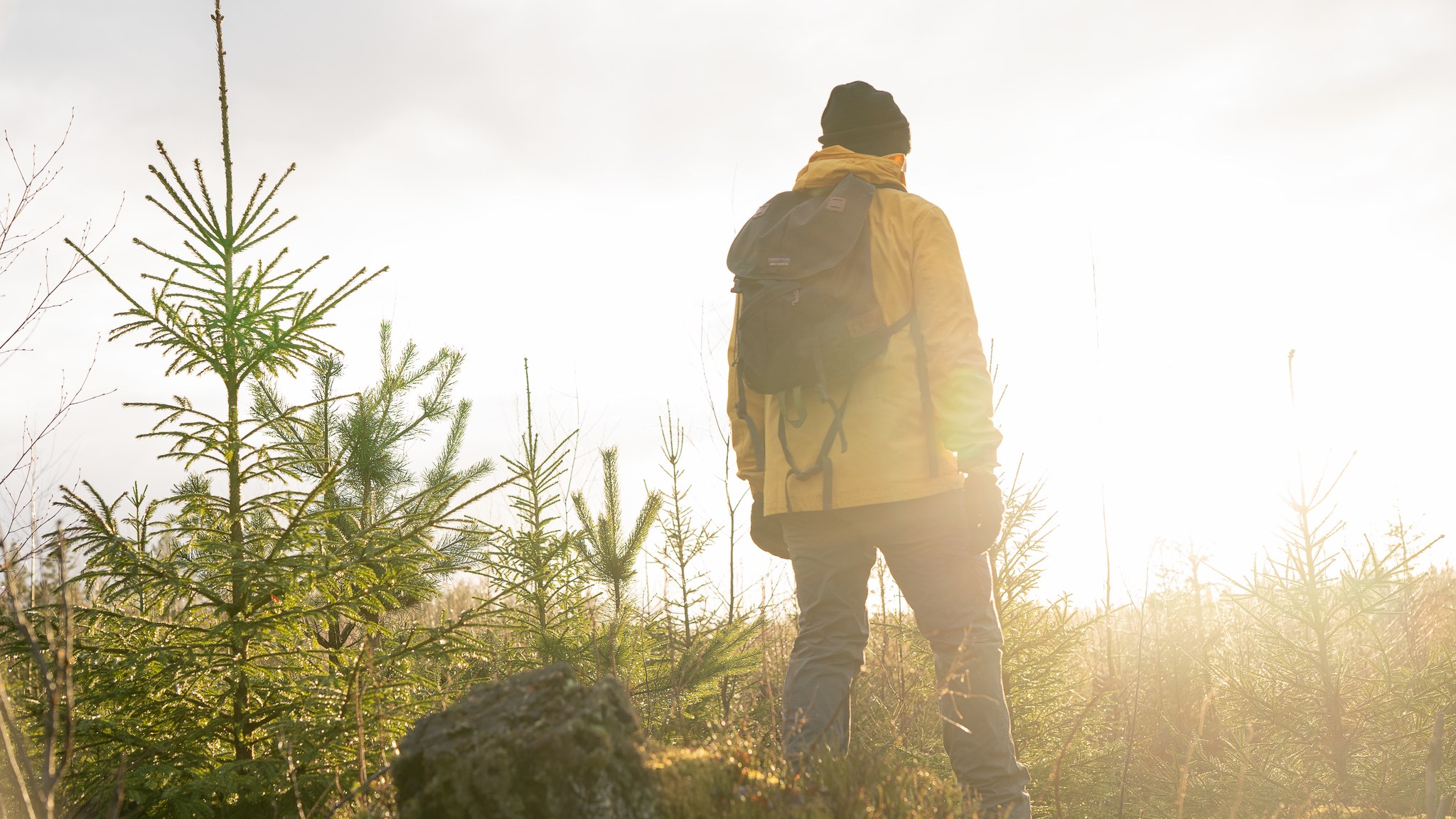 Har du resurser 
och tid 
för välbefinnande i ditt liv?
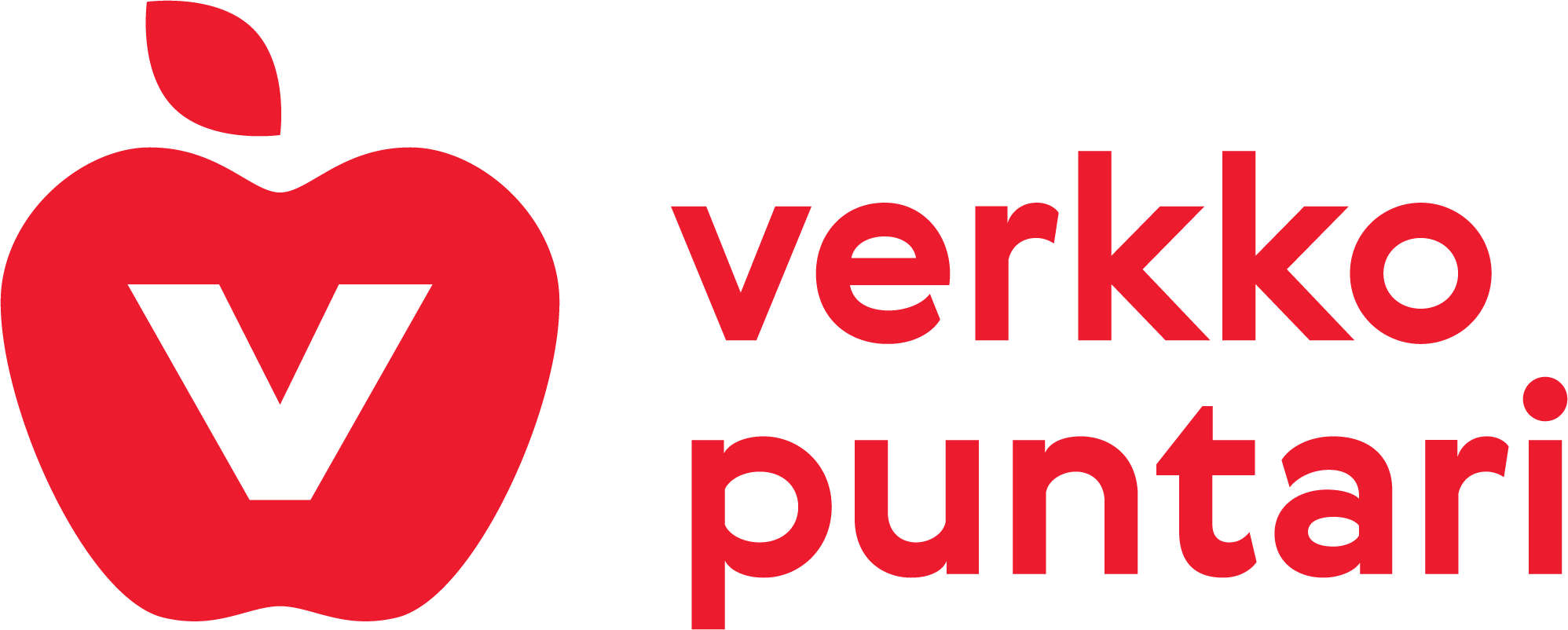 Satakunnan Sydänpiiri ry
[Speaker Notes: Fortsatt diskussion:

Hur syns det i ditt liv att tiden är begränsad och att det inte finns oändligt med resurser, och hur kan man identifiera sig med detta?

Även om det egna livet inte helt motsvarar berättelsen, vilka är de saker i det egna livet som orsakar virrvarr eller en situation där man inte har tid eller resurser för sitt välbefinnande?
 Hur kunde man ändra på det?]
Resurser och tid för förändring
Har du en bra balans i vardagen med avseende på egen tid och dina resurser? 

Behöver något ändras?

Vad kan du göra för att ha mer tid och resurser för ditt välbefinnande och det som är viktigt för dig?
 
Resurserna påverkas av många faktorer som vi inte har kontroll över, såsom arvsmassan, det levda livet och personliga egenskaper. Det finns dock alltid faktorer som vi kan påverka 

I allmänhet ökar resurserna med hjälp av: stöd av närstående, att be om hjälp i en svår situation, att göra små konkreta saker, förmåga att se flera sidor av saker.
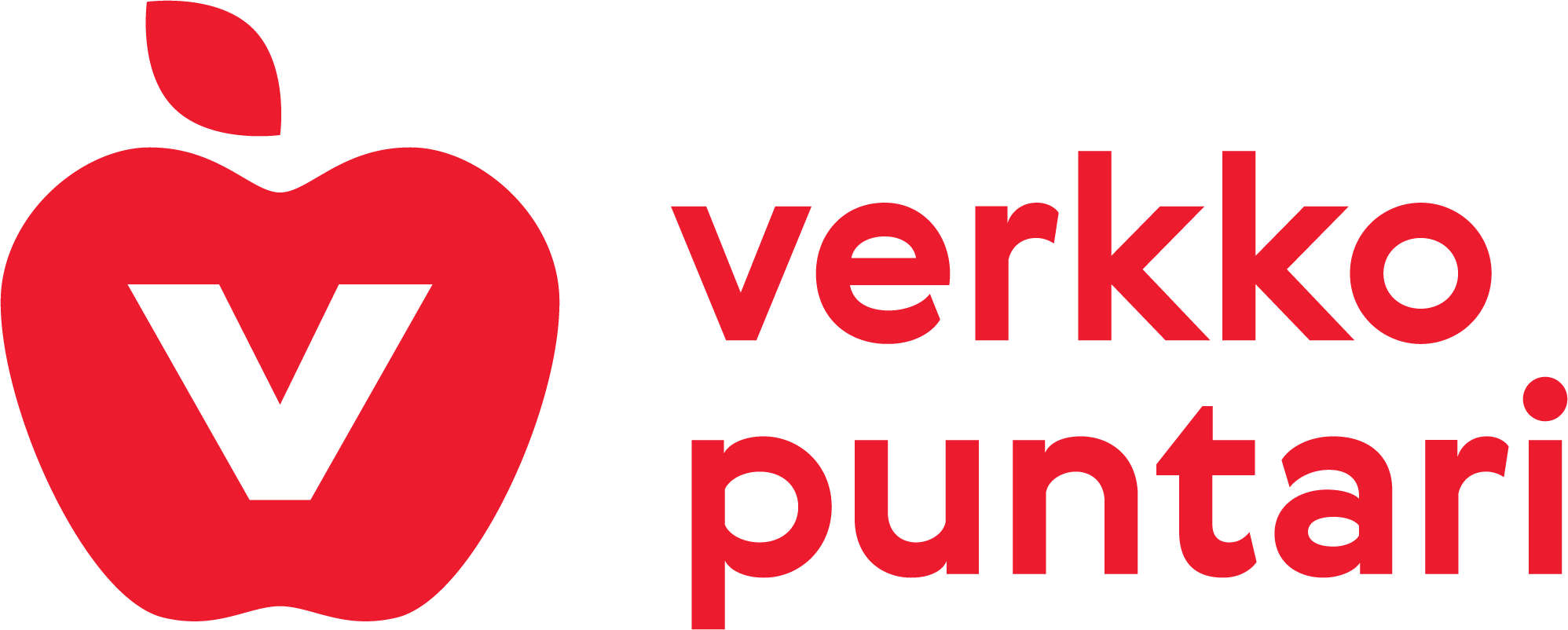 Satakunnan Sydänpiiri ry
[Speaker Notes: Denna del kan göras som en diskussion eller övning så att var och en funderar på sina egna resurser först och delar med sig sedan. Det beror lite på gruppen vilket som fungerar bättre. 
Det lönar sig att samla ihop insikter på blocket, men om man inte vill ägna mycket tid åt det räcker det med en diskussion
Reservera 10–20 min tid]
Matlust – 
drivs du av känslor eller tankar?
Identifiera dina känslor och tankar

Känslor måste kännas 

Tankar är bara tankar, inte alltid fakta

Känner du igen dina känslor och kan du ta avstånd från dina tankar?

Vi övar tillsammans: 
Passagerare i bussen–övningen
Att sitta medvetet
Observatören
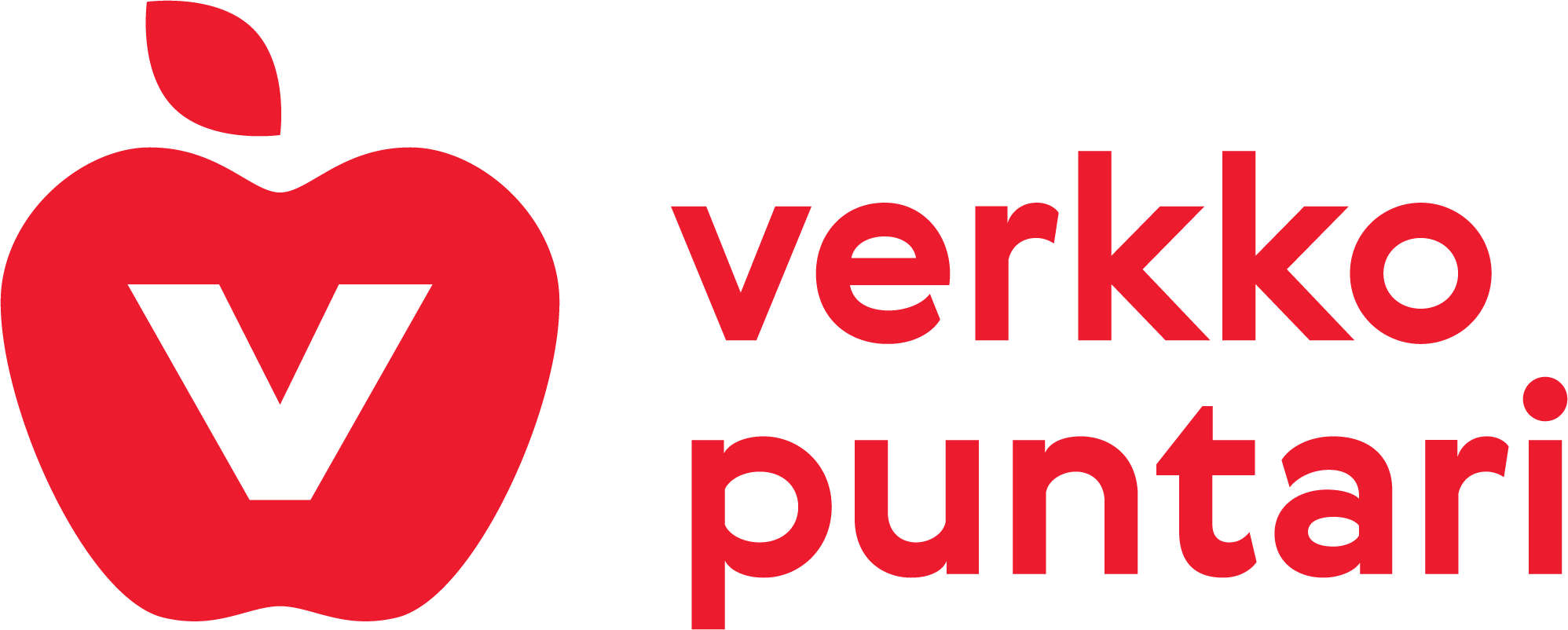 Satakunnan Sydänpiiri ry
[Speaker Notes: Att identifiera tankar och känslor är det första steget mot förnuftig kontroll över ätandet. 

Det lönar sig inte att vara rädd för sina känslor, det betyder naturligtvis inte att man ”ropar” alla sina känslor utan hämningar, men det är viktigt att kunna känna alla grundläggande känslor, såsom sorg, ilska, rädsla och glädje. Om man trycker ner eller undviker någon känsla, till exempel genom att äta, brukar det i allmänhet slå slint. Känslan är en fysisk känning i kroppen, så det kan vara bra att öva på att identifiera känslor genom att observera vad som händer i kroppen och stanna upp vid känslan. Ibland innebär det att man stannar upp vid sitt begär och märker att det styrs av känslor. 

Om man inte är van vid att känna eller reglera sina känslor, är det möjligt att lösningen länge har varit att äta. När man inser detta kan man börja öva på att identifiera sina känslor och reglera dem på ett annat sätt eller inse att man inte alltid behöver göra något åt känslorna, utan bara vara och märka att känslan förändras. Känslan varar i 90 sekunder, inte längre än det, men genom våra tankar kan vi upprätthålla eller återuppliva känslan, men den känslomässiga upplevelsen är sist och slutligen kort, och det kan också hjälpa en att vara med sina känslor. Känslorna förändras alltid, byts ut och förlorar sin kraft, tills de återvänder. 

Tankar är bara tankar, inte sanning. Vi kan låta bli att göra det som tankarna säger – det är inte ens svårt. Vi gör det hela tiden i vårt liv: vi vaknar till jobbet när vi vill sova, arbetar fast vi är trötta, tar hand om våra barn, våra husdjur och vårt hem, även om vi inte alltid känner för det. Det viktigaste är att förstå att en tanke inte är sanning och att vi kan bestämma vilken tanke vi genomför. 

Detta är en grundläggande fas – förstås skulle det vara bra att reglera sina känslor, lära sig att identifiera tankefällor (övertygelser som inte är sanna), den inre rösten, osv. I handledningssituationer kan det också komma på tal att dessa enkla övningar inte hjälper, och då kan man säga att de säkert inte hjälper som sådana, och garanterat inte om man inte övar. Psykiska färdigheter är som andra färdigheter – man blir bättre när man övar.

Lyssna på övningarna bakom länken. Alternativt kan handledaren också läsa upp övningarna. Övningarna för saken konkret till känslorna och tankarna. Efter övningen kan ni dela med er av era tankar och erfarenheter av övningarna. Handledaren kan uppmuntra dig att pröva även andra övningar på webbplatsen Oivamieli.

Passagerare i bussen hjälper dig att ta lite avstånd från dina tankar, komma ihåg att man inte kan bli av med dem, men att man inte heller alltid bör lyda dem. 

Att sitta medvetet, en övning för att stanna upp: medvetet sittande hjälper en att stanna upp vid sina känslor och identifiera sitt tänkande och sin inre röst. Det är viktigt att känna och å andra sidan också vara med sina känslor, och inte genast försöka reglera dem med t.ex. mat eller något annat. 

Observatören är en mycket viktig övning för att observera sina känslor och inse att vi inte är ett med våra tankar och känslor. Det här är också den mest krävande övningen och jag rekommenderar att göra den om den är bekant och tydlig för handledaren. 
 
Det lönar sig att reservera tillräckligt med tid för att göra åtminstone en övning tillsammans, gärna flera, och uppmuntra till att öva mer.]
Hur ska det bli i fortsättningen?
Den handledda fasen avslutas
Du har tillgång till materialet i Verkkopuntari i ett års tid
Efter den handledda fasen får du månatligen veckoutmaningar med anknytning till kost, motion, resurser och vila

12-månadsmötet __/__ 20__
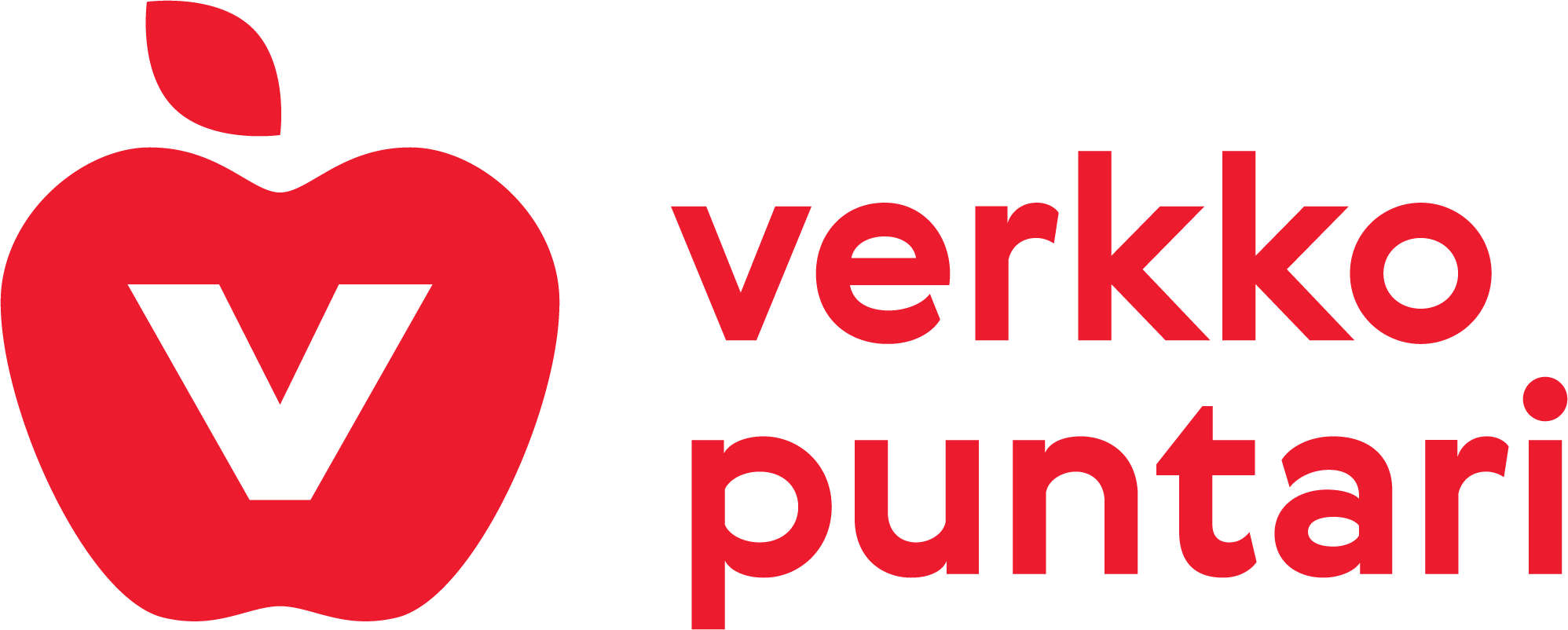 Satakunnan Sydänpiiri ry
[Speaker Notes: Ni kan komma överens om mellanmöten inom ramen för resurserna och eventuella behov före årets möte]
Ge mig sinnesro 
att acceptera det 
jag inte kan förändra,

mod att förändra det jag kan

och förstånd 
att inse skillnaden.
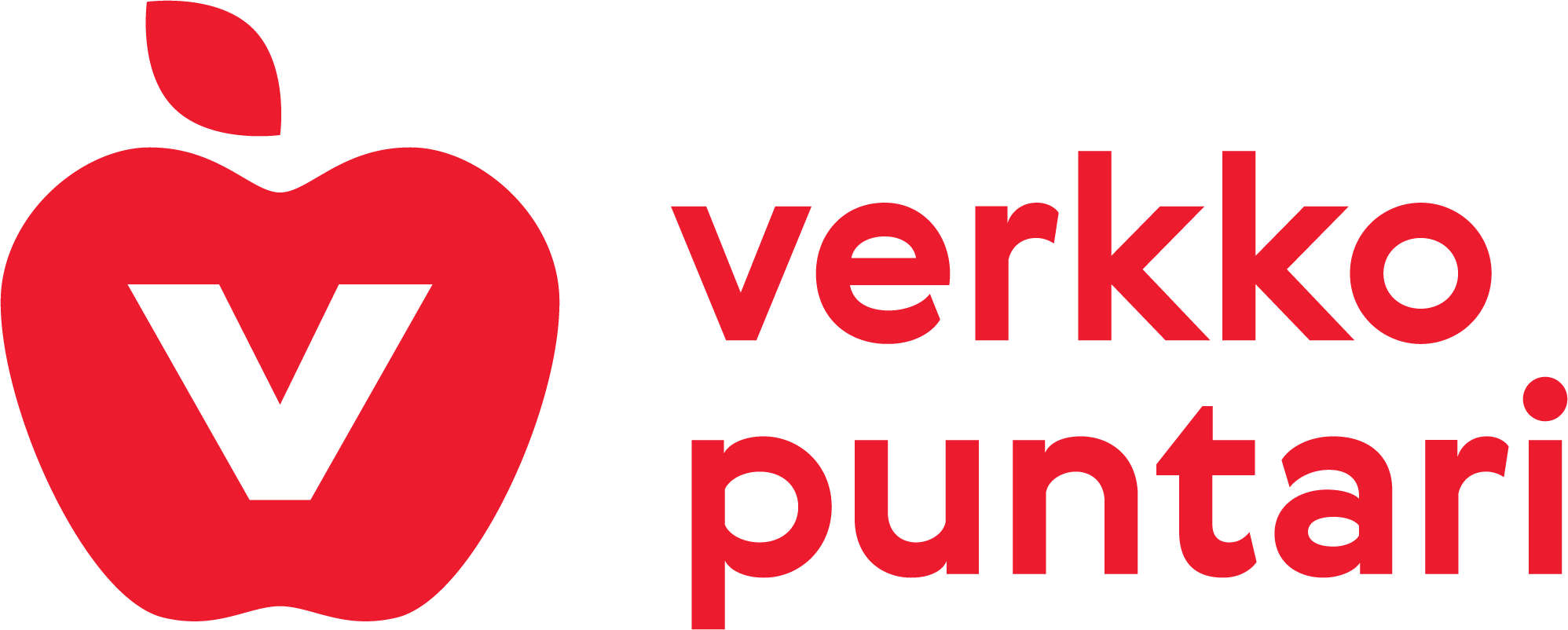 Satakunnan Sydänpiiri ry